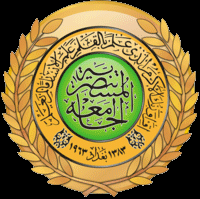 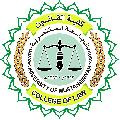 محاضراتفي مدخل دراسة الشريعة الاسلامية
الاستاذ المساعد الدكتور
إسماعيل محمود محمد الجبوري
كلية القانون
2018/2017
أهمية القاعدة:
مراتب المعرفة:
قال: [والظن: تجويز أمرين أحدهما أظهر من الآخر] .
بالنسبة للعلم ينقسم إلى أربعة أقسام:
 القسم الأول منه: اليقين: وهو الذي يقتضي حصول تمام العلم، بحيث لا يبقى الإنسان متردداً في معلومه، 
القسم الثاني: الظن: وهو حصول جمهور العلم، بحيث يكون الحصول أرجح لدى الإنسان من خلافه.
القسم الثالث الشك: هو استواء الطرفين، فيبقى الإنسان متردداً بين الأمرين، واقفاً بينهما حائراً.
القسم الرابع الوهم: هو مقابل الظن.أي: الاحتمال المرجوح؛ فإن كانت الاحتمالات كلها على وجه واحد كان ذلك يقيناً، وإن كان جمهور الاحتمالات على وجه كان ذلك ظناً، والجانب الذي يقابله -وهو الاحتمالات القليلة- يسمى وهماً، وإن كانت الاحتمالات متساويه في الجانبين بحيث يتردد الإنسان فيهما فهذا الشك.
وأما المراد باليقين والشك :
جاء في " اللسان": "اليقين: العلم وإزاحة الشك وتحقيق الأمر، واليقين ضد الشك.." ، والشك نقيض اليقين.
وقال أبو البقاء في " الكليات": اليقين هو الاعتقاد الجازم الثابت المطابق للواقع.
الشك: نقيض اليقين، وهو في أصل اللغة: الاتصال واللزوق.
وجاء في شرح "الأشباه" لابن نجيم: " الشك لغة مطلق التردد وفي اصطلاح الأصول استواء طرفي الشيء وهو الوقوف بين الشيئين بحيث لا يميل القلب إلى أحدهما".
ونجد الإمام الرازي ينبه إلى الفرق بين الشك والظن والوهم فيقول: " التردد بين الطرفين إن كان على السوية فهو على الشك، وإلا فالراجح: ظن، والمرجوح وهم".
معنى القاعدة
ومعنى اليقين لا يزول بالشك في الاصطلاح : 
أن الأمر المتيقن ثبوته لا يرتفع إلا بدليل قاطع ولا يحكم بزواله لمجرد الشك
 كذلك الأمر المتيقن عدم ثبوته لا يحكم بثبوته بمجرد الشك لأن الشك أضعف من اليقين فلا يعارضه ثبوتاً وعدماً .
فروع وتطبيقات على القاعدة :
1- إذا اشترى ثوباً جديداً أو لبيساً، وشك هل هو طاهر أو نجس، فيبنى الأمر على الطهارة ولم يلزمه غسله".
2- إذا شك في الماء هل أصابته نجاسة أم لا؟ بنى على يقين الطهارة ولو تيقن نجاسته ثم شك هل زالت أو لا؟ بقي على يقين النجاسة".
3- وإن شك هل دخل مع الإمام في الركعة الأولى أو في الثانية؟ جعله في الثانية باعتبار أن دخوله في الثانية أمر متحقق يستيقن به.
القواعد المندرجة تحت قاعدة اليقين لا يزول بالشك
(الأصل بقاء ما كان على ما كان):
الشرح: هذا أصلٌ كبيرٌ يفيد: أن اليقين لا يزولُ بالشك، فمن تيقَّن حالة من الحالات، أو أمرًا من الأمور، فانّه لا يزيله إلاَّ بيقين مثله؛ وإلاَّ فالأصل بقاؤه، وفروع الأصل كثيرة جدًّا.
وهي أن كل ما كان معلوماً عدمه أو معلوماً وجوده فالأصل بقاؤه على ما قد علم أي: على ما كان عليه.
شرح القواعد الفقهية ــ للزرقا (ص: 36)
الأصل بقاء ما كان على ما كان حتى يقوم الدليل على خلافه لأن الأصل إذا اعترض عليه دليل خلافه بطل ( ر رد المحتار كتاب الدعوى
آخر دعوى الرجلين نقلاً عن الزيلعي )
وهذه القاعدة جزءٌ من القاعدة السابقة: "اليقين لا يزول بالشك".
الأصل في اللغة أسفل الشيء وفي الاصطلاح يطلق على معان كثيرة
منها أنّه يستعمل بمعنى القاعدة المنطبقة على جزئياتها ( ر كليات
أبي البقاء ) وهو المراد هنا 
ومعنى هذه القاعدة أنه إذا جهل في وقت الخصومة حال الشيء وليس هناك دليل يحكم بمقتضاه وكان لذلك الشيء حال سابقة معهودة فإن الأصل في ذلك أن يحكم ببقائه واستمراره على تلك الحال المعهودة التي كان عليها حتى يقوم الدليل على خلاف ذلك فيصار حينئذ إليه0
وذلك الدليل أحد أربعة أشياء البينة والإقرار والنكول والأمارة
التطبيقات
يتفرع على هذه القاعدة مسائل كثيرة
( أ ) منها ما لو ادعت الزوجة على زوجها عدم وصول النفقة المقدرة إليها وادعى الزوج الإيصال فالقول قولها بيمينها لأنّ الأصل بقاؤها بعد أن كانت ثابتة في ذمته حتى يقوم على خلافه دليل من بينه أو نكول0
ومثله كل مدين فلو ادعى المستقرض دفع الدين إلى المقرض أو ادعى المشتري دفع الثمن إلى البائع أو ادعى المستأجر دفع بدل الإجارة إلى المؤجر
وأنكر المقرض والبائع والمؤجر القبض فالقول قولهم لأن الأصل بقاء مبلغ
القرض والثمن والأجرة بعد ثبوتها في الذمة0
( ب ) ومنها ما لو اختلف البائع والمشتري في مضي مدة خيار الشرط
أو في مضي مدة أجل الثمن فالقول لمنكر المضي لأنهما تصادقا على ثبوت الخيار والأجل ثم ادعى أحدهما السقوط والأصل بقاؤهما بعد الثبوت
( ر الدرر وحاشيته أو اخر خيار الشرط من كتاب البيوع )
( ج ) ومنها ما لو ادعت امتداد الطهر وعدم انقضاء العدة صدقت بيمينها ولها نفقة العدة لأنّ الأصل بقاء العدة بعد وجودها
وكما في مسألة المفقود _ وهو الغائب غيبة منقطعة بحيث لا يعرف موته أو حياته _ فإنه يعتبر حياً في حق نفسه أي في دفع استحقاق الغير منه إلى أن يثبت موته حقيقة بالبينة أو حكماً بأن يقضي القاضي بموته بعد موت جميع أقرانه فلا يقسم قبل ذلك ماله بين ورثته ولا تفسخ إجارته0 
ولو كان له وديعة عند أحد يجب على المستودع حفظها وليس لأحد من وارث أو قاض أن
يأخذها منه إذا كان مأموناً عليها 
ويعتبر كالميت في جانب الاستحقاق من غيره لأن استصحاب حياته السابقة لا يكفي حجة للاستحقاق فلا يرث من غيره بل يوقف نصيبه من المورث فإن ظهر حياً أخذه وإن ثبت موته حقيقةً أو حكماً أعيد النصيب إلى ورثة ذلك المورث
القاعدة الفرعية الثانية: الأصل براءة الذمة
المعنى الإجمالي للقاعدة
الأصل براءة الذمة لأن الذمم خلقت بريئة غير مشغولة بحق من الحقوق ( ر ما ذكره الإمام النسفي في إيضاح قواعد الكرخي )
الذمة: لغة العهد واصطلاحاً وصف يصير الشخص به أهلاً للإيجاب له أو عليه ومنهم من جعلها ذاتاً فعرفها بأنّها نفس لها عهد فإن الإنسان0 يولد وله ذمة صالحة للوجوب له وعليه 
(أن القاعدة المستمرة في الشرع أنّ الإنسان غير مكلف بشئ من الحقوق، لذا فإنّ تكليفه بشئ من الحقوق مخالف للأصل ، فلا بد أن يكون ثبوت تكليفه بدليل0
دليل القاعدة:
قوله صلى الله عليه وسلم: ( البينة على المدعي، واليمين على المدعى عليه )
وجه الدلالة منها أنّ النبي صلى الله عليه وسلم قد جعل البينة التي هي الدليل على انشغال الذمة في جانب المدعي؛ لأنّه يدعي شيئا على خلاف الظاهر، ولم يطلب من المدعى عليه إلا اليمين مما يدل على أنّ الأصل براءة الذمة، فإنّ فائدة اليمين  هي إبقاء الأصل الثابت0
الفروع المبنية على القاعدة
1-فلو اختلف العاقدان في صحة البيع وفساده فالقول لمدعي الصحة0
2- لو أتلف شخص متاع شخص آخر، ثم اختلف المتلف ، وصاحب المتاع في قيمة الشئ المتلف، ولا بينة فإنّ القول هنا قول المتلف الغارم مع يمينه؛ لأنّ الأصل براءة ذمته من الزيادة في القيمة التي يدعيها صاحب المتاع0
علاقة هذه القاعدة بالقاعدة الكبرى:
هذه القاعدة تفيد أنّ براءة الذمة أمر متيقن، وانشغالها أمر مشكوك فيه،
فنأخذ بالمتيقن، وهو البراءة، ونترك المشكوك فيه، وهو الانشغال، وهذا ما تفيده القاعدة الكبرى0
الأصل والظاهر:
من المعلوم أنه عند تنازع الخصمين تتخالف مزاعمهما نفياً وإثباتاً فيحتاج في فصل الخصومة إلى مرجح يرجح به في مبدأ الأمر زعم أحدهما على زعم الآخر ولدى تتبع المسائل والنظر في وجوه الترجيح الأولية وفي تقديم أحد المرجحات على الآخر إذا تعارضت بعد ذلك يظهر أن الترجيح في مبدأ
الأمر يكون بأحد شيئين هما الأصل والظاهر
أما الأصل _ وقد تقدم تفسيره _ فأنواعه كثيرة
- منها هذه القاعدة وهي براءة الذمة
- ومنها كون اليقين لا يزول بالشك
- وكذا الأصل بقاء ما كان على ما كان
- وكون الأصل إضافة الحادث إلى أقرب أوقاته
كون الأصل في الكلام الحقيقة
- والأصل في الصفات والأشياء العارضة العدم والصفات
الوجودية الوجود0
- وككون الأصل في البيع أن يكون باتاً قطعياً0
كون الأصل في الكلام الحقيقة
وككون الأصل هو الجد في البيع لا الاستهزاء فلو اختلف المتعاقدان فيهما فالقول لمدعي الجد لأنه الأصل0
وككون الأصل في مطلق الشركة التنصيف فلو أقر بأنّ هذا الشيء
مشترك بيني وبين فلان أو هو لي ولفلان أو هو بيني وبينه فهو على المناصفة0
ولا يخفى أن هذه الأصول يتداخل بعضها في بعض لأن بعضها فرع عن الآخر كفرعية بقاء ما كان على ما كان عن اليقين لا يزول بالشك0 
وفرعية براءة الذمة عن الأصل في الصفات العارضة العدم0
فأي واحد من المتنازعين يشهد له أصل من هذه الأصول يترجح قوله
حتى يقوم دليل على خلافه لقولهم إن القول قول من يشهد له الأصل وأمثلة
كل من هذه الأصول تعلم من كلامنا عليها فيما تقدم من المواد وفيما سيأتي
وأما الظاهر _ وهو الحالة القائمة التي تدل على أمر من الأمور _
فهو قسمان ( 1 ) القسم الأول هو ما لم يصل في الظهور إلى درجة اليقين
( 2 ) والقسم الثاني هو الذي وصل فيه إلى درجة اليقين وهو غير مراد هنا في
شرح القواعد الفقهية ج:1 ص:107
هذا التقسيم لأنّ الكلام الآن في المرجحات الأولية غير اليقينية وسيأتي الكلام
عليه بعد سطور
القسم الأول الظاهر الذي جعلناه قسيم الأصل ويقع به الترجيح في
الابتداء وتحته نوعان
النوع الأول _ هو تحكيم الحال الذي يتوصل به إلى الحكم بوجود أمر
في الماضي بأن يجعل ما في الحاضر منسحباً على الماضي وهو الاستصحاب
المعكوس 
والنوع الثاني _ هو دلالة الحال التي ليس فيها سحب ما في الحاضر
على الماضي بل يستأنس بها ويعتمد عليها في ترجيح أحد الزعمين على
الآخر وذلك
كوضع اليد فيما لو ادعى شخصان ملك عين وهي في يد أحدهما فإنّ القول قول ذي اليد0
وكتأييد مهر المثل لقول أحد الزوجين فيما لو اختلفا في مقدار المهر المسمى فادعى الزوج الأقل وادعت الزوجة الأكثر فإنّ القول لمن يشهد له مهر المثل بيمينه فإن كان كما قال أو أقل فالقول قوله وإن كان كما قالت أو أكثر فالقول قولها في الزيادة0
وكتأييد قرائن الحال فيما إذا كان رجلان في سفينة مشحونة بالدقيق
فادعى كل واحد السفينة وما فيها وأحدهما يعرف ببيع الدقيق والآخر يعرف
بأنّه ملاح فإنّه يحكم بالدقيق للذي يعرف ببيعه وبالسفينة لمن يعرف بأنّه ملاح عملاً بالظاهر من الحال0
وكظهور الثيوبة أو البكارة فيما لو تزوج العنين بكراً ثم طلبت التفريق بدعوى عدم وصوله إليها وادعى هو الوصول فأراها الحاكم للنساء وقلن إنها ثيب أو بكر
 فإنّ القول لمن يشهد له الحال من الثيوبة والبكارة0